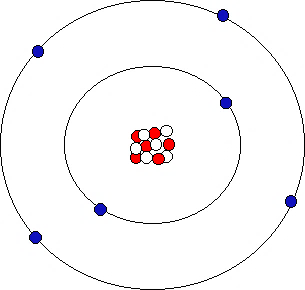 Radius of an atom 1 X 10-10m
Electrons gained
Electrons lost
Negative ion
Positive ion
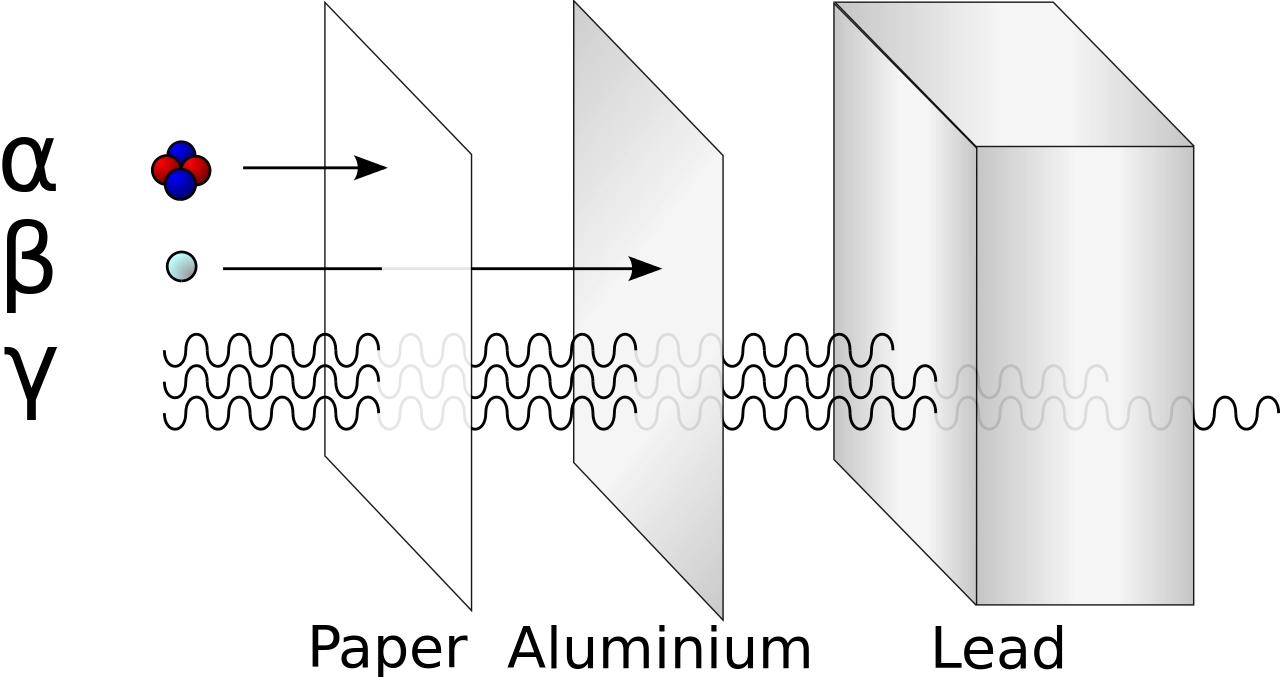 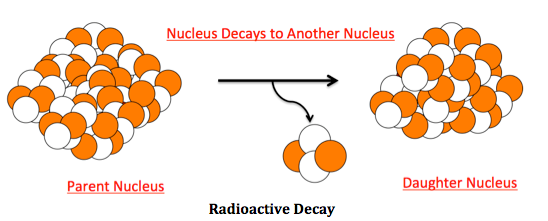 Atom structure
Atoms and Nuclear Radiation
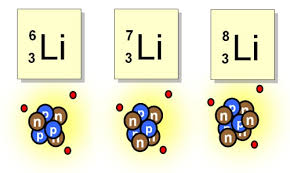 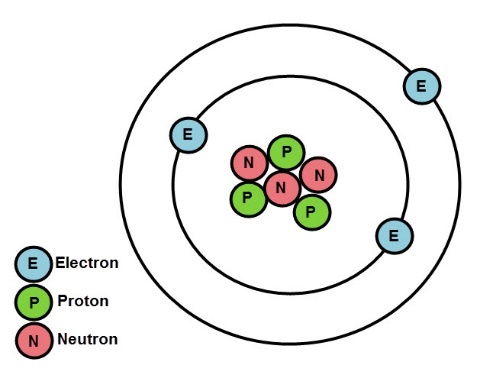 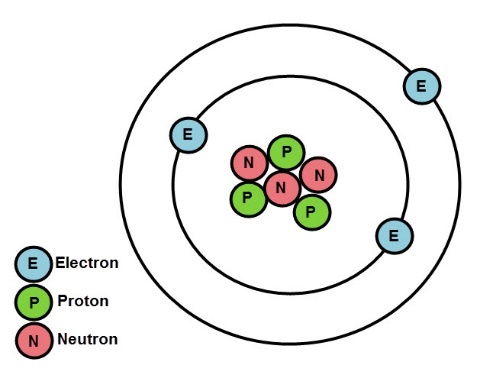 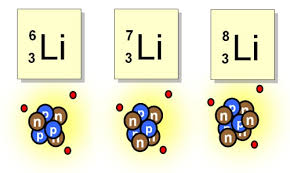 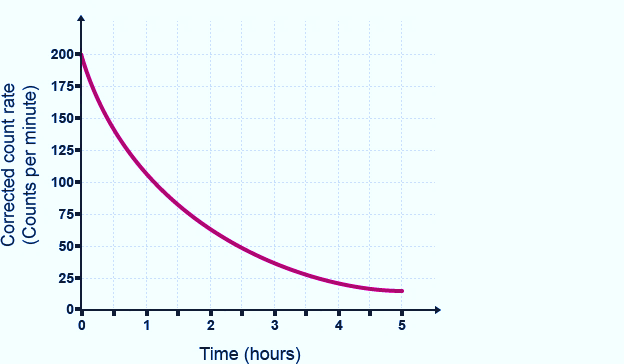 Atoms and Isotopes
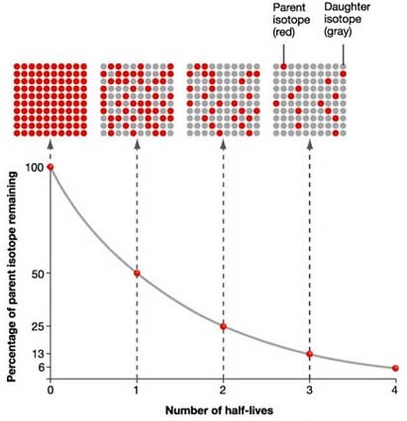 AQA
ATOMIC STRUCTURE
PHYSICS ONLY: Hazards and uses of Radioactive emissions and of background radiation
Discovery of the nucleus
Nuclear fission and fusion
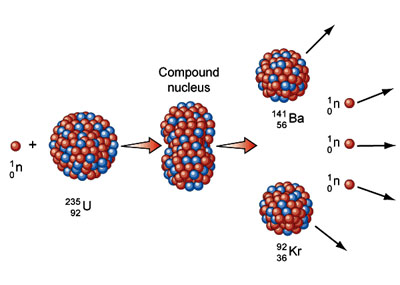 PHYSICS ONLY: Nuclear energy
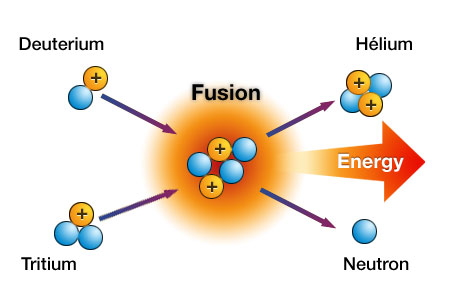 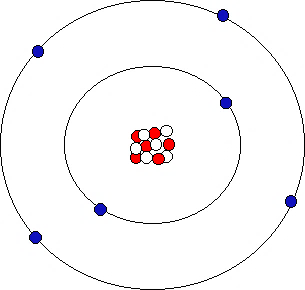 Radius of an atom 1 X 10-10m
Electrons gained
Electrons lost
Negative ion
Positive ion
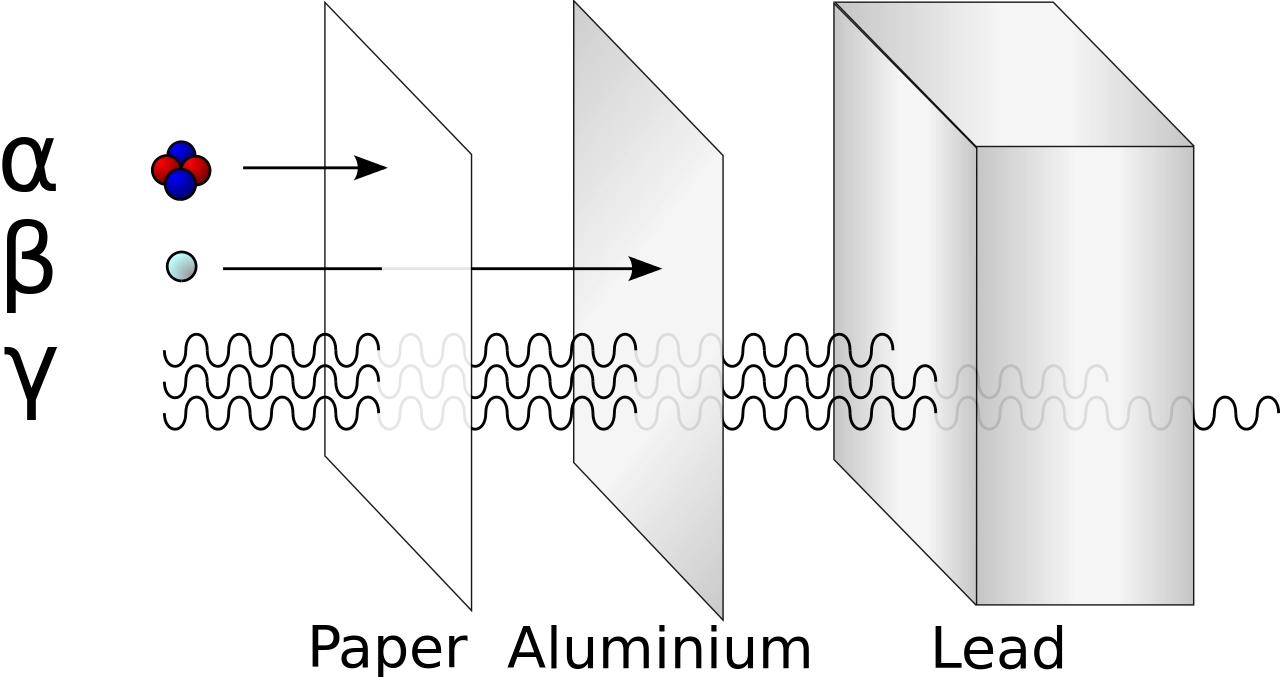 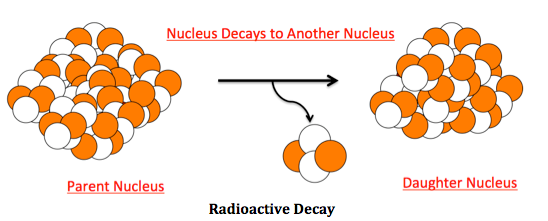 Atom structure
Atoms and Nuclear Radiation
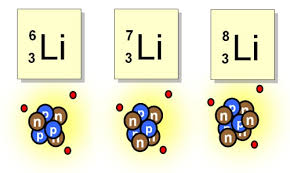 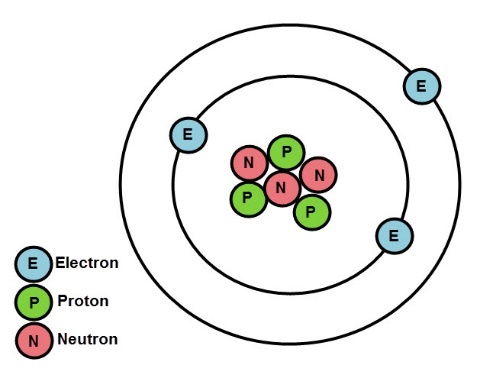 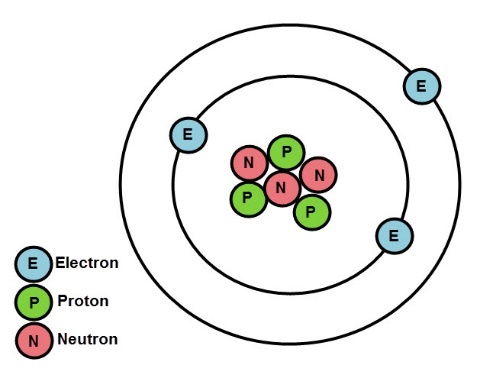 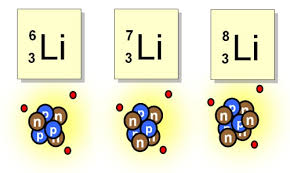 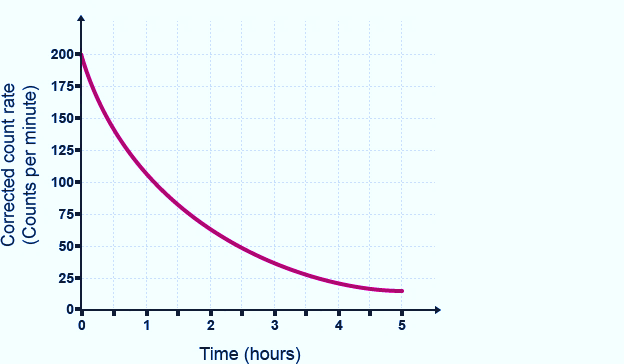 Atoms and Isotopes
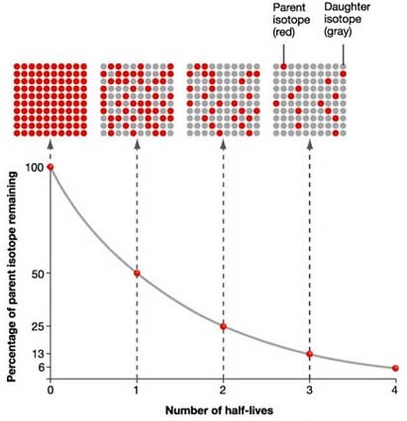 AQA
ATOMIC STRUCTURE
PHYSICS ONLY: Hazards and uses of Radioactive emissions and of background radiation
Discovery of the nucleus
Nuclear fission and fusion
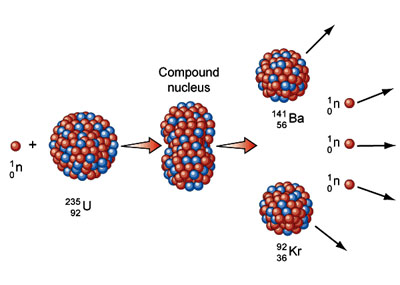 PHYSICS ONLY: Nuclear energy
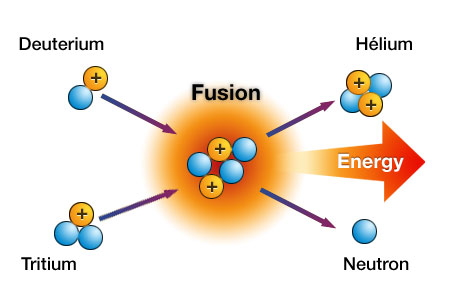 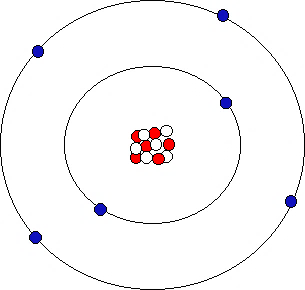 Radius of an atom
Negative ion
Positive ion
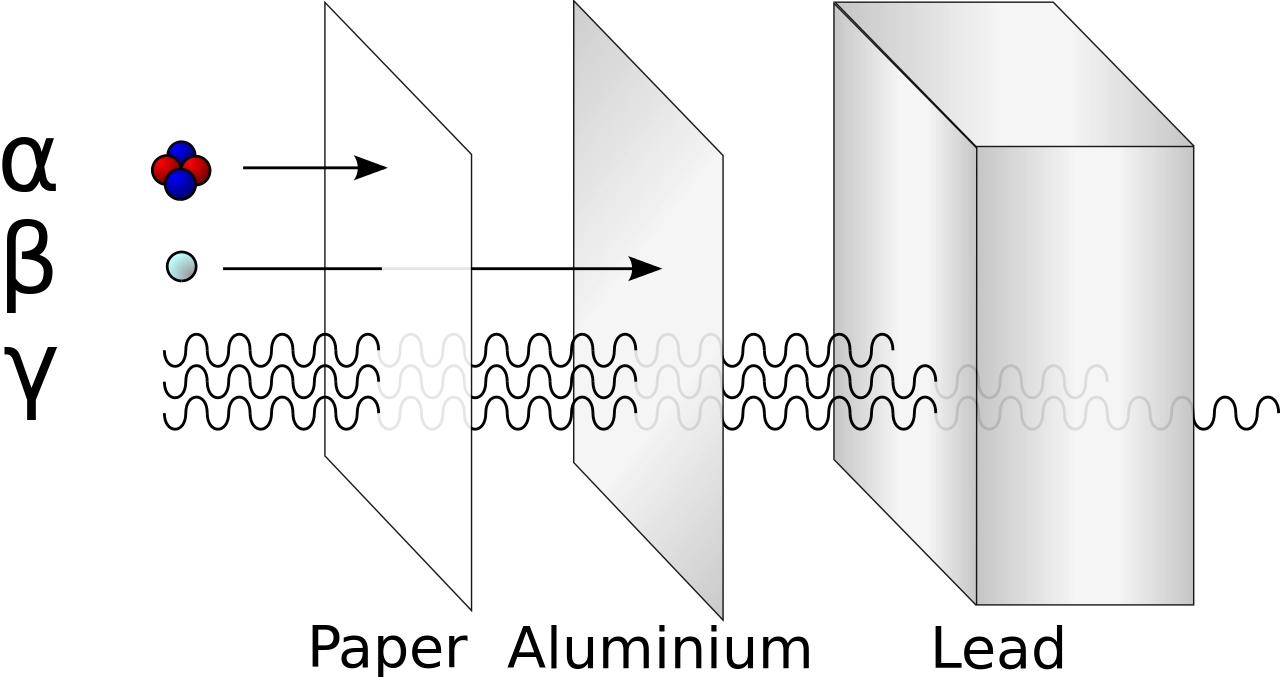 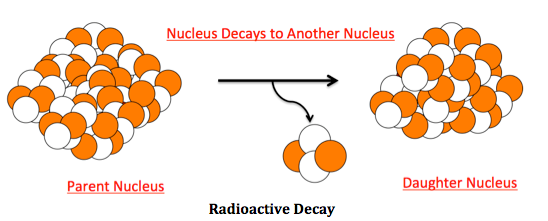 Atom structure
Atoms and Nuclear Radiation
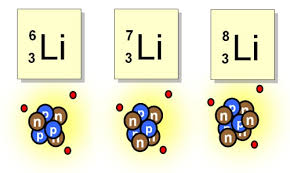 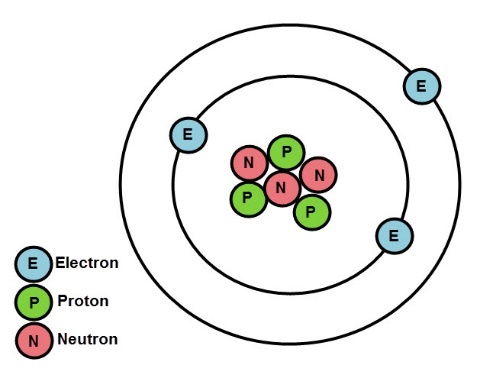 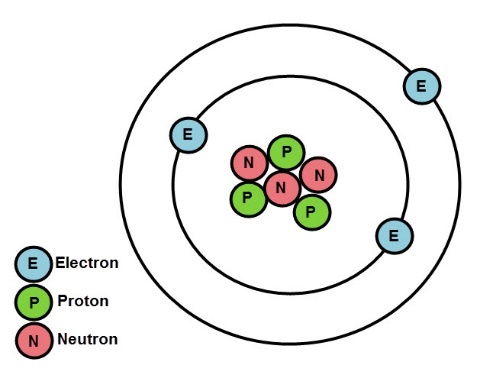 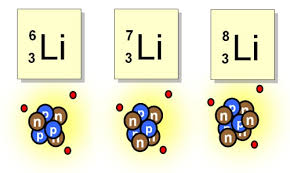 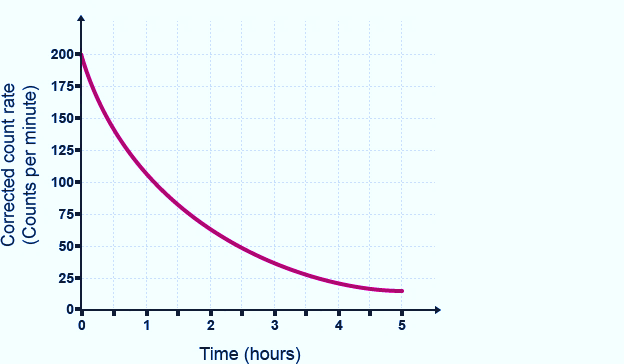 Atoms and Isotopes
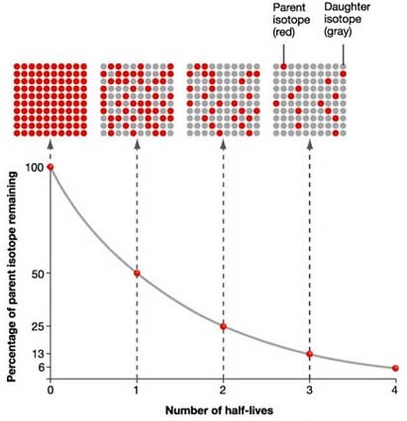 AQA
ATOMIC STRUCTURE
PHYSICS ONLY: Hazards and uses of Radioactive emissions and of background radiation
Discovery of the nucleus
Nuclear fission and fusion
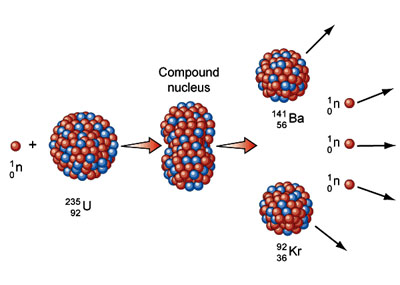 PHYSICS ONLY: Nuclear energy
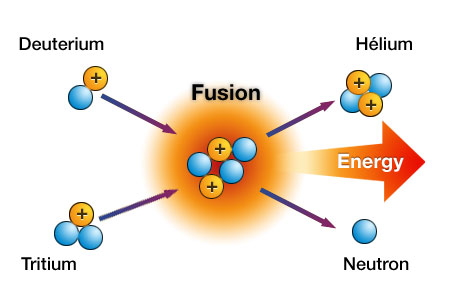 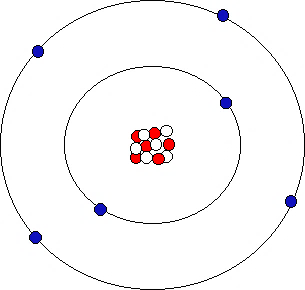 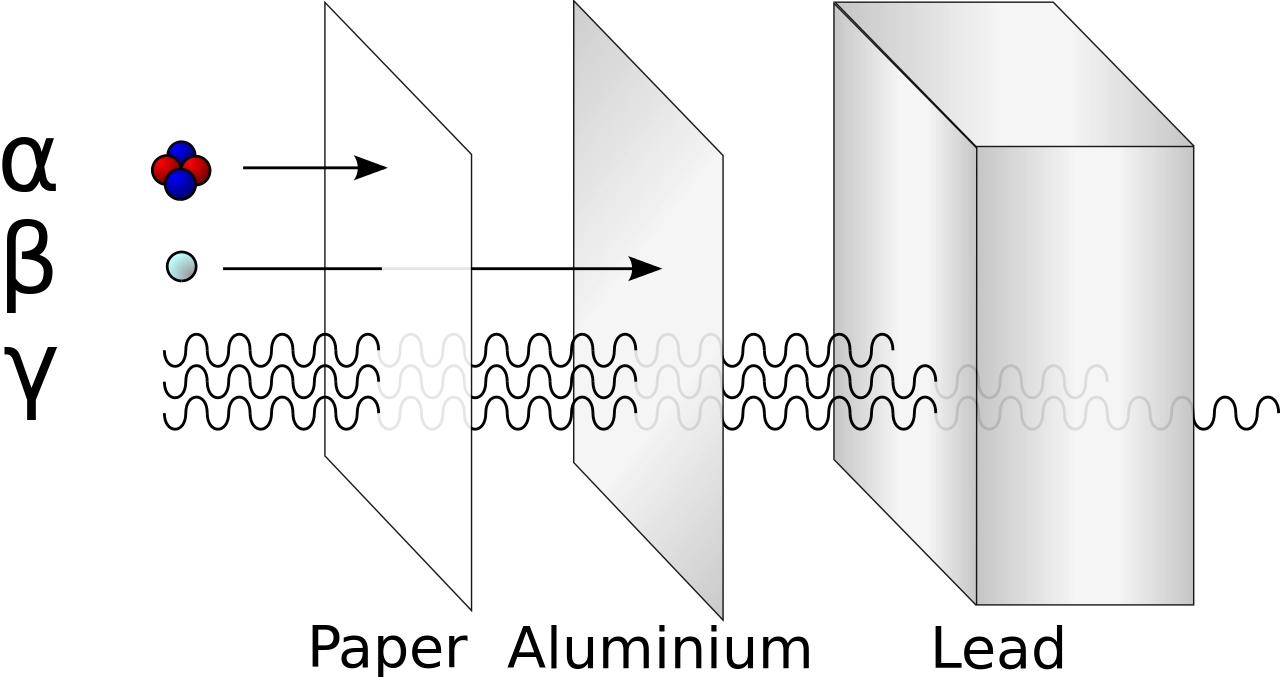 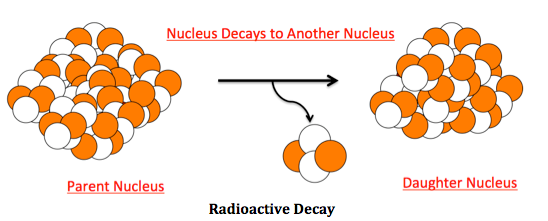 Atom structure
Atoms and Nuclear Radiation
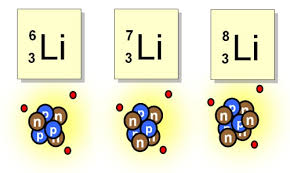 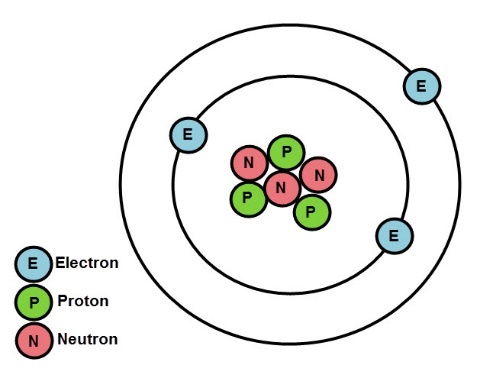 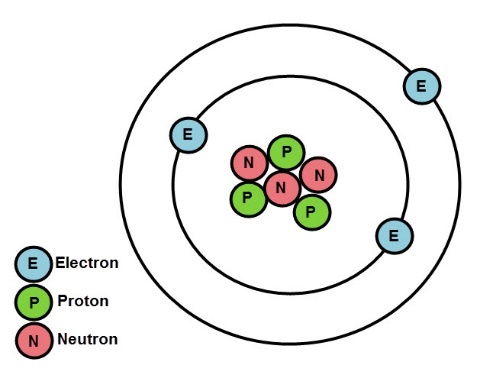 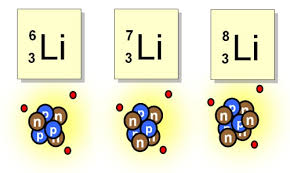 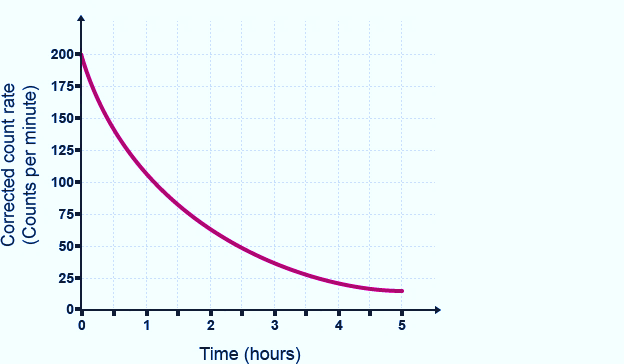 Atoms and Isotopes
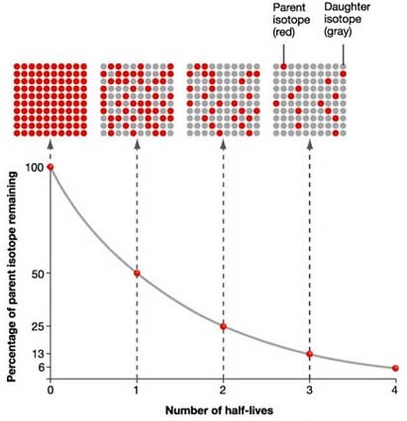 AQA
ATOMIC STRUCTURE
PHYSICS ONLY: Hazards and uses of Radioactive emissions and of background radiation
Discovery of the nucleus
Nuclear fission and fusion
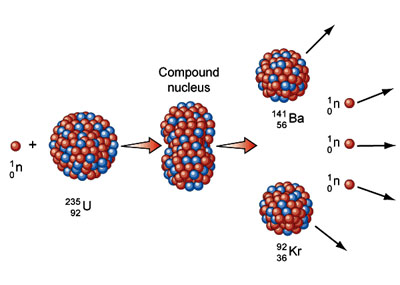 PHYSICS ONLY: Nuclear energy
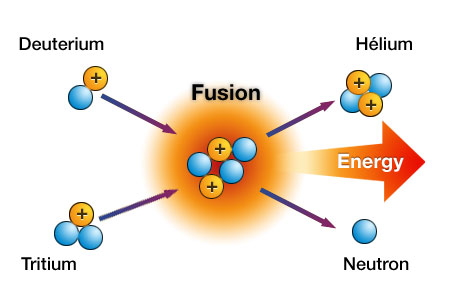